The Telescope
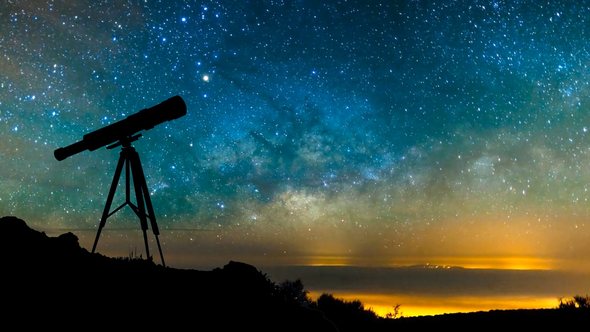 The Telescope
Telescopes come in a variety of forms.
 Some small, some big, some short, some long!
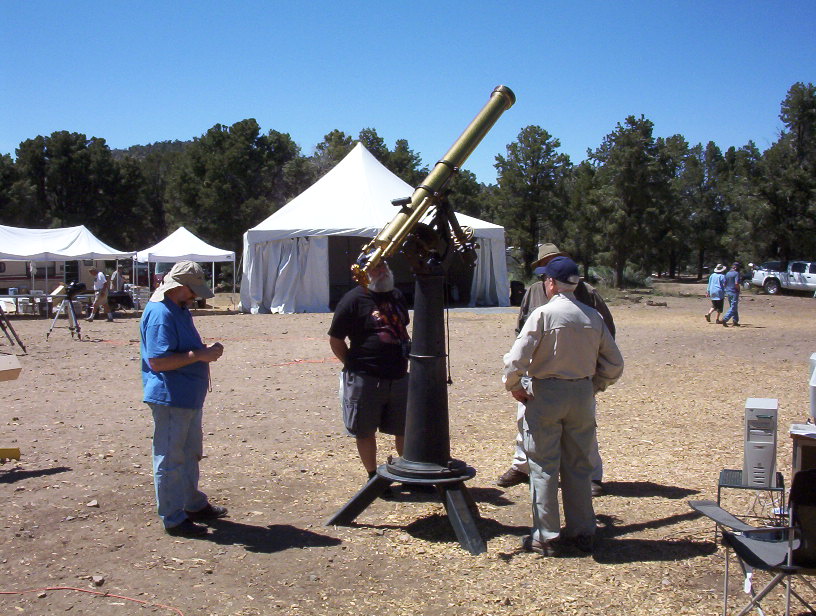 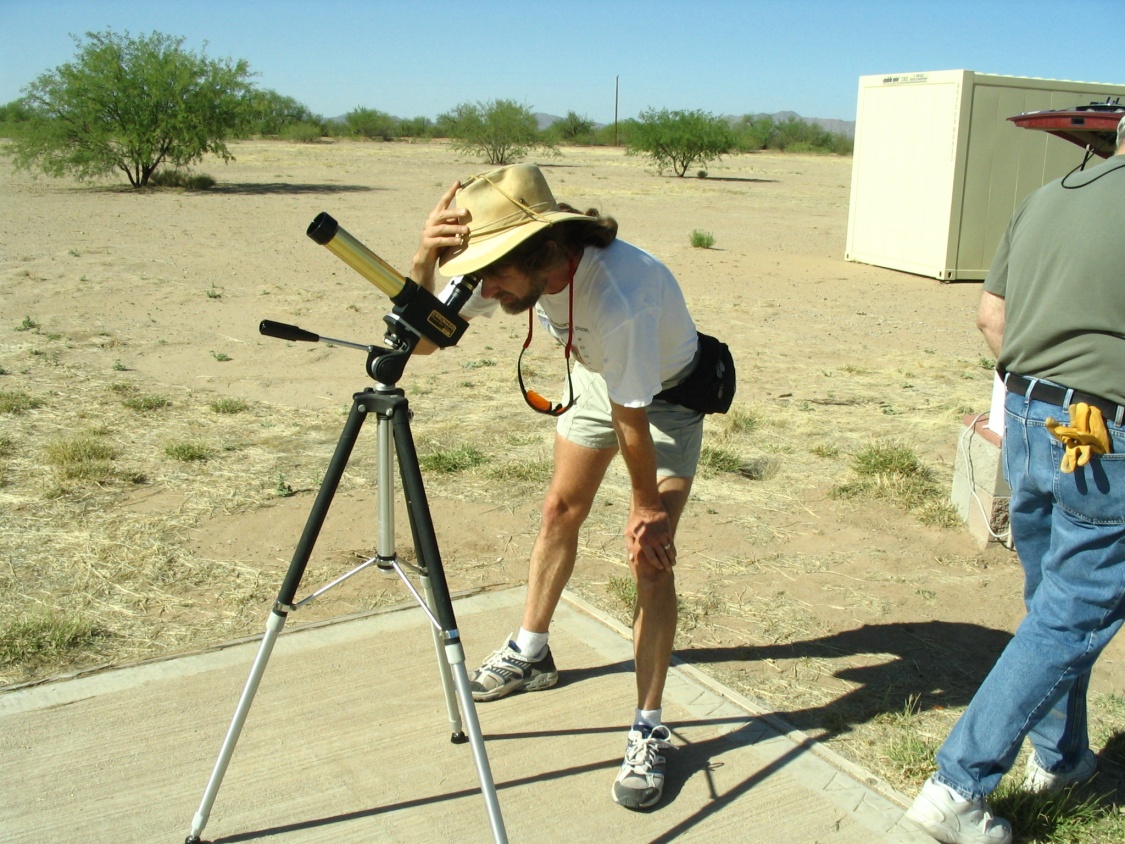 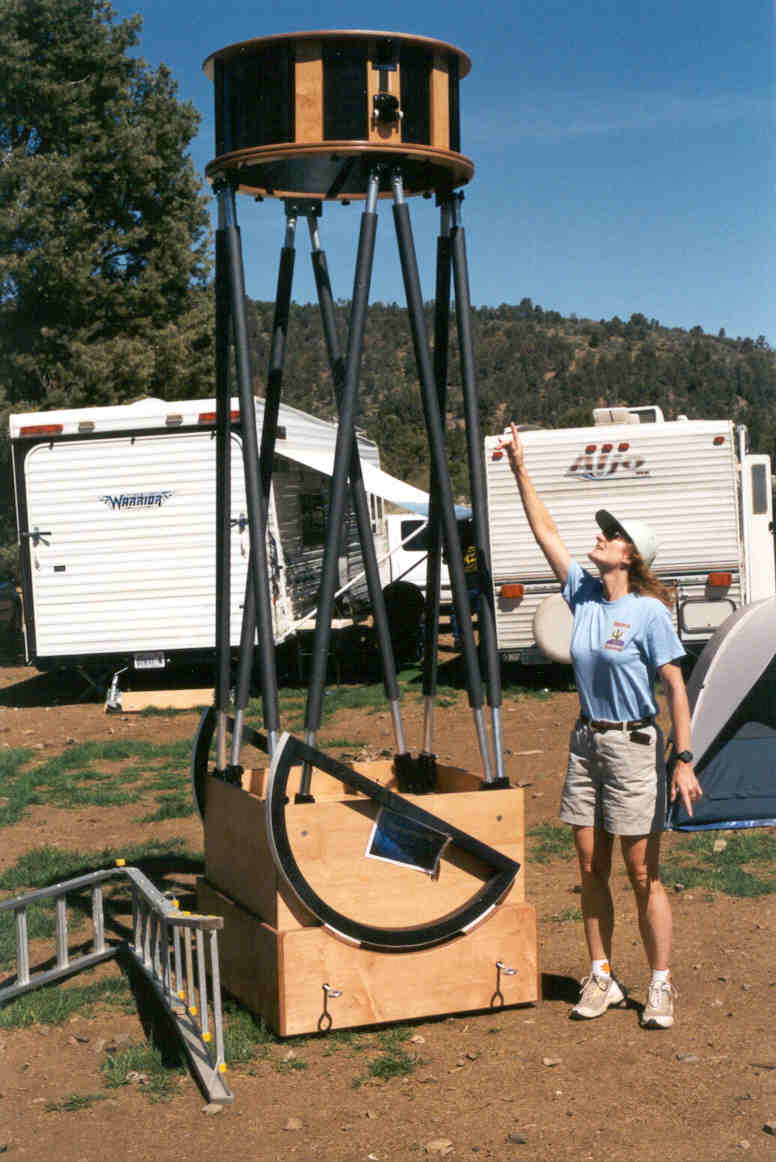 The Telescope
What is a Telescope?
  Tele = at a distance, scope = to see
  Makes distant objects appear closer.
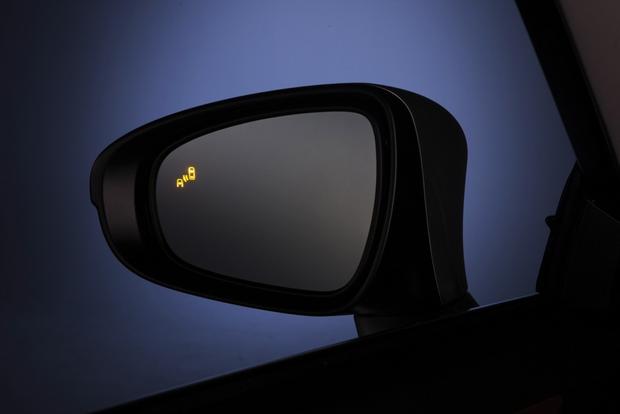 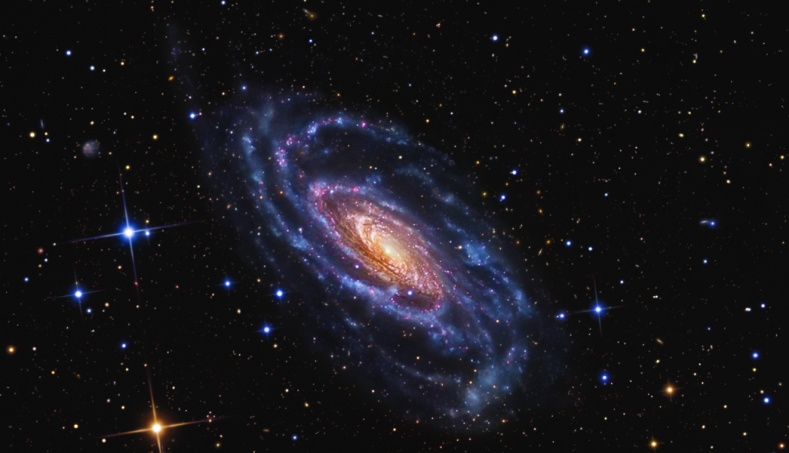 Objects in mirror are farther than they appear!
The Telescope
What is a Telescope?
  Tele = distant, scope = to see
  Makes distant objects appear closer.
  The "objective" forms a little image of a small part of the sky.
  The "eyepiece" then magnifies the image.
 Magnification is the combination of telescope & eyepiece focal lengths.
  Mag = ftel / feye
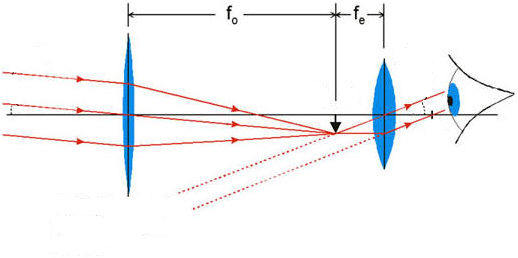 The Telescope
What is a Telescope?
  Tele = distant, scope = to see
  Makes distant objects appear closer.
  The "objective" forms a little image of a small part of the sky.
  The "eyepiece" then magnifies the image.
 Magnification is the combination of telescope & eyepiece focal lengths.
  Mag = ftel / feye 
  It's aperture, not magnification, that is the primary defining characteristic.
- Greater aperture gives more collecting area & resolution.  (See fainter & sharper!)
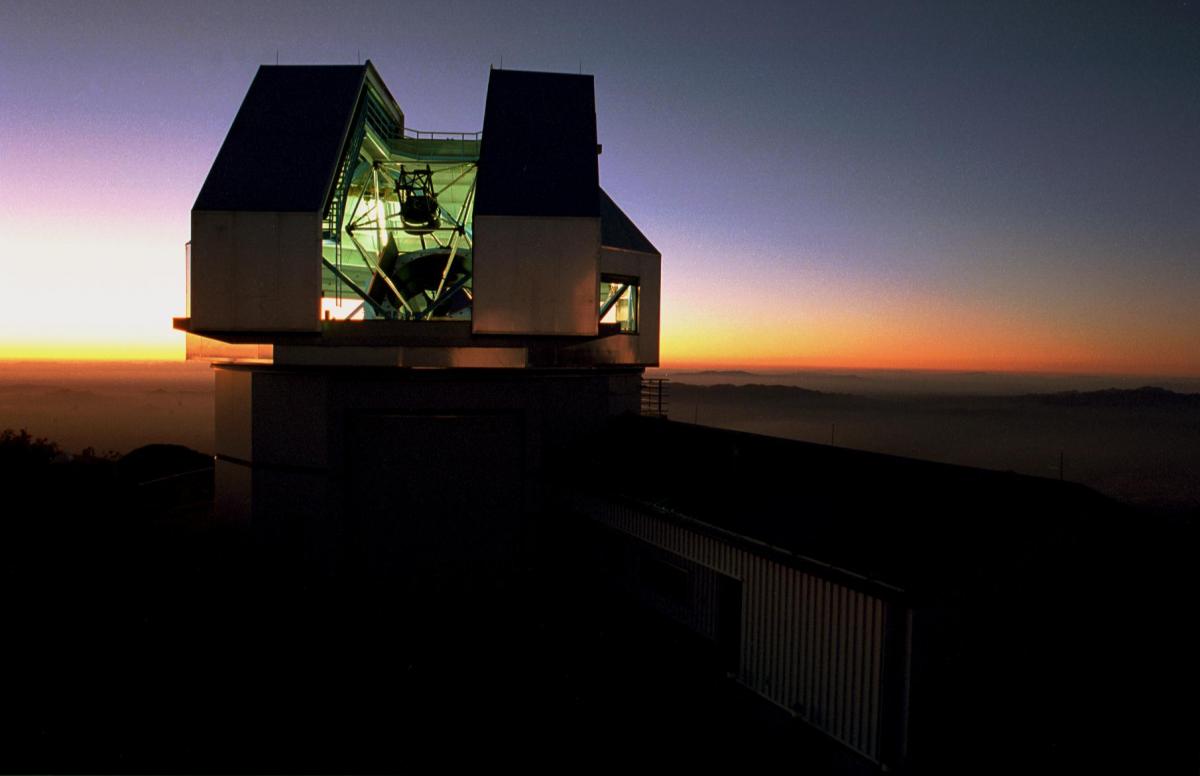 The Telescope
What is a Telescope?
  Tele = distant, scope = to see
  Makes distant objects appear closer.
  The "objective" forms a little image of a small part of the sky.
  The "eyepiece" then magnifies the image.
 Magnification is the combination of telescope & eyepiece focal lengths.
  Mag = ftel / feye 
  It's aperture, not magnification, that is the primary defining characteristic.
- Greater aperture gives more collecting area & resolution.  (See fainter & sharper!)
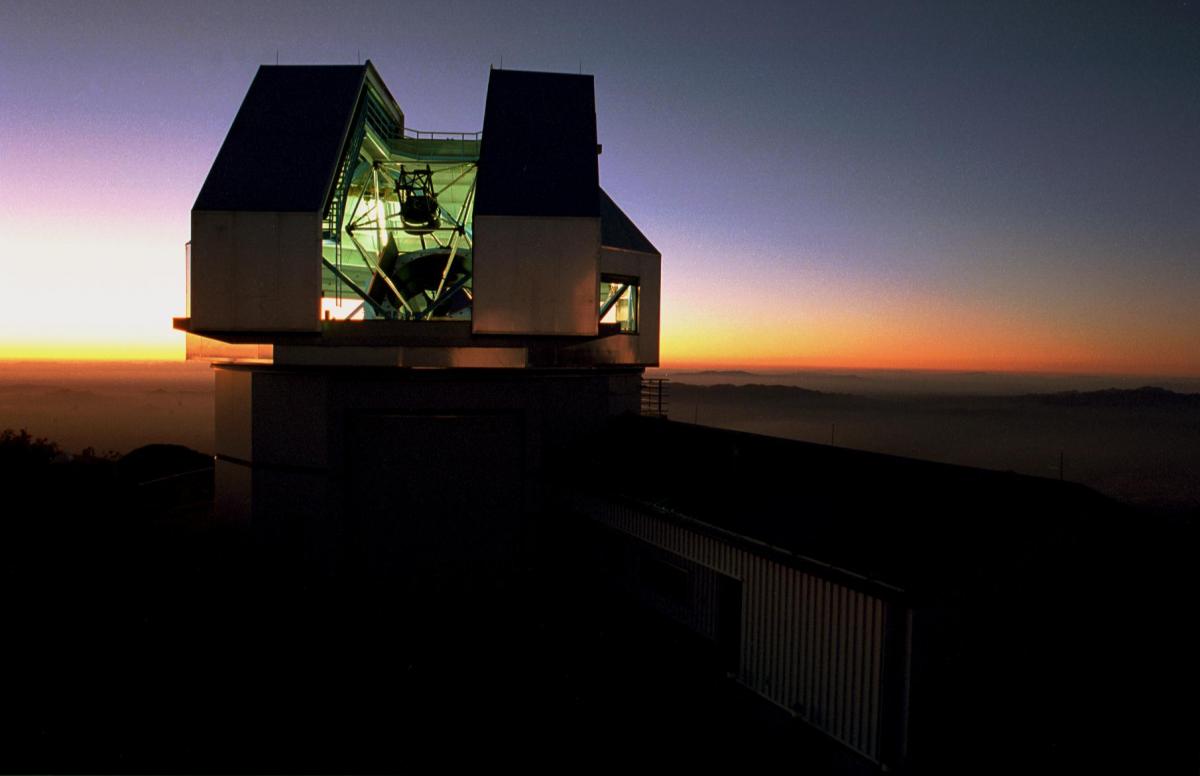 Bigger always better!
The Telescope
Three common types of Telescopes

    Refractor                                              Reflector                                     Catadiotric
         (Lens)                                                                      (Mirror)                                                     (Mirror & Lens)
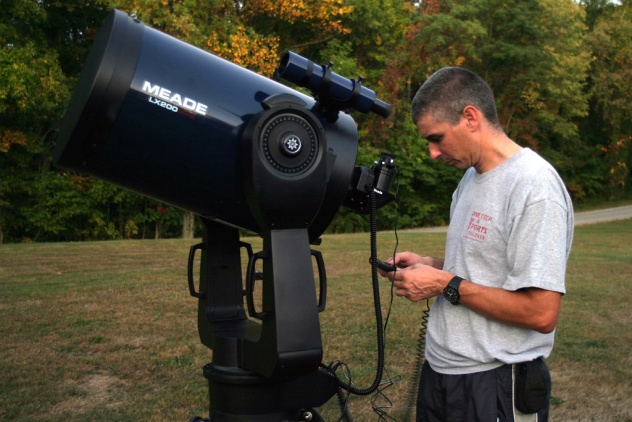 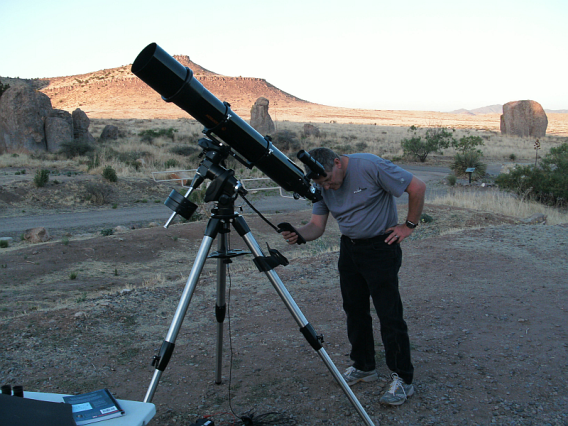 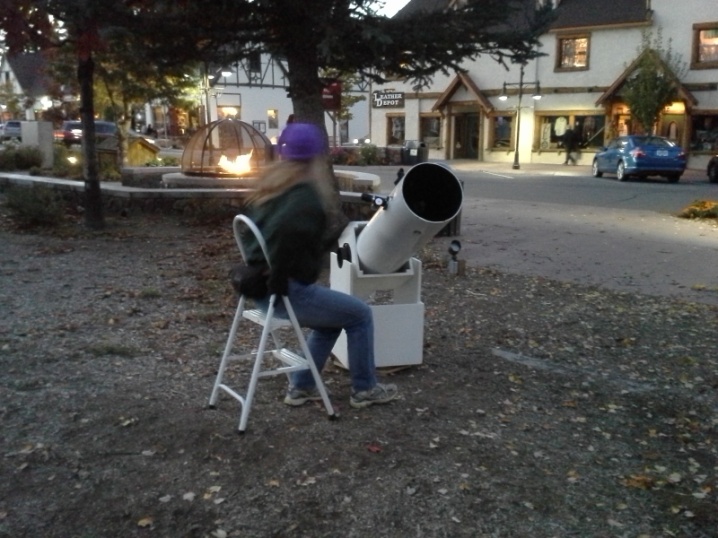 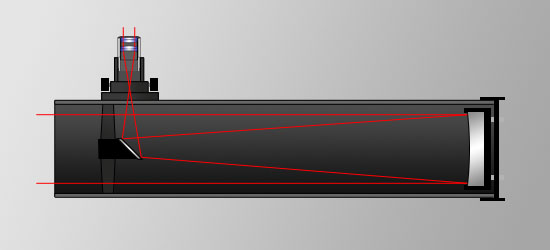 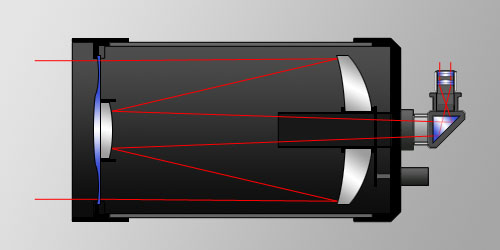 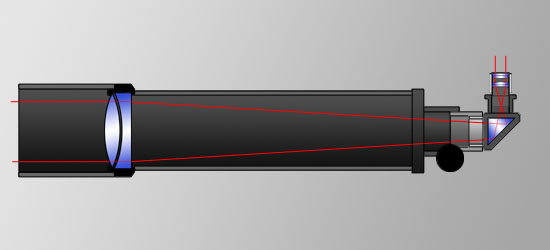 The Refractor
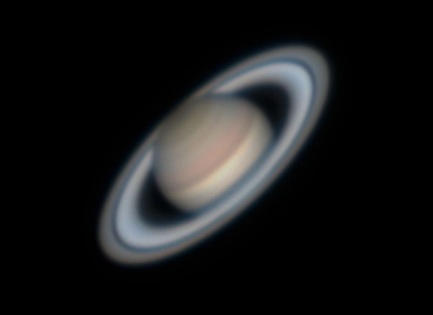 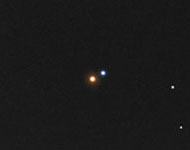 Excellent for small bright objects.
 Planets
 Double Stars
 Clusters
    Expensive.
    Can be long and awkward to move and mount.
    High magnifications need a very stable mount & drive.
    Chromatic aberration. (Color - usual blue - halos)
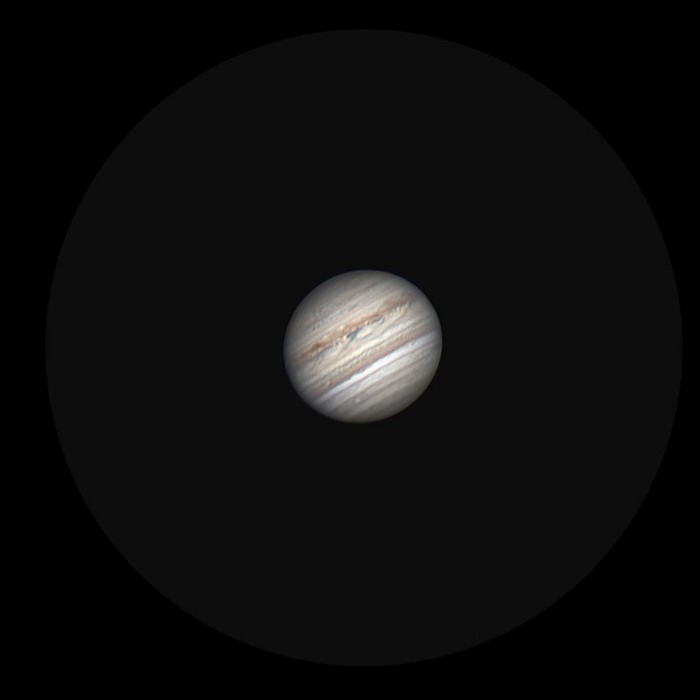 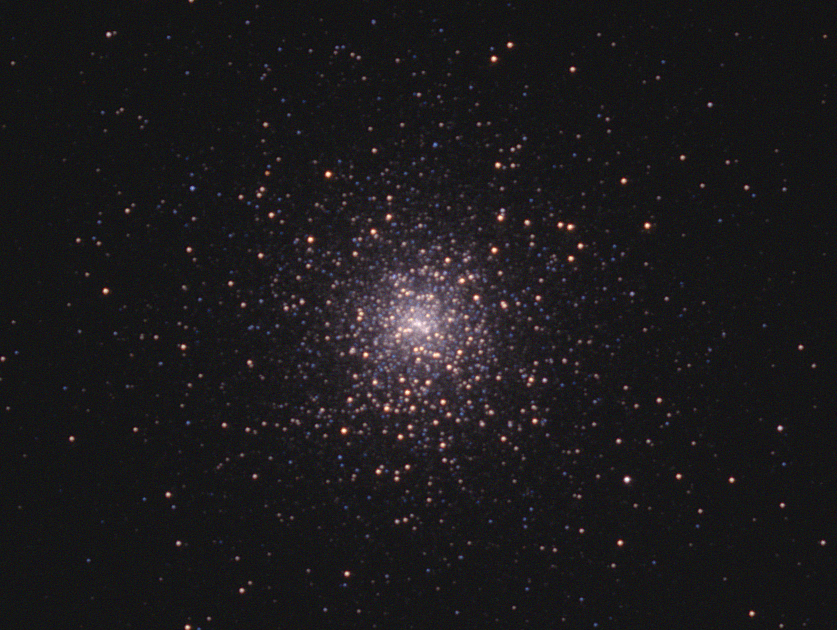 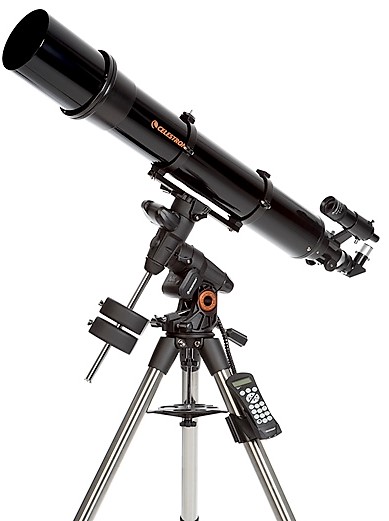 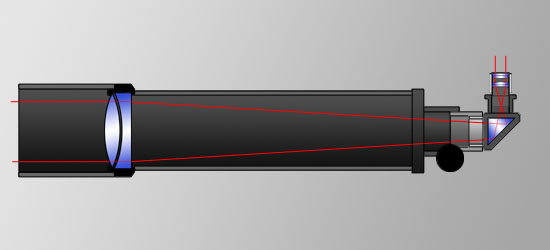 The Refractor
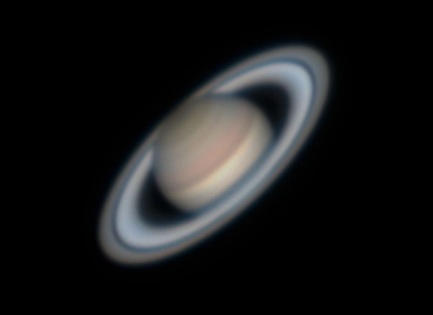 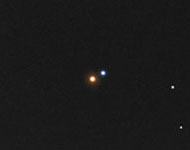 Excellent for small bright objects.
 Planets
 Double Stars
 Clusters
    Expensive.
    Can be long and awkward to move and mount.
    High magnifications need a very stable mount & drive.
    Chromatic aberration. (Color - usual blue - halos)
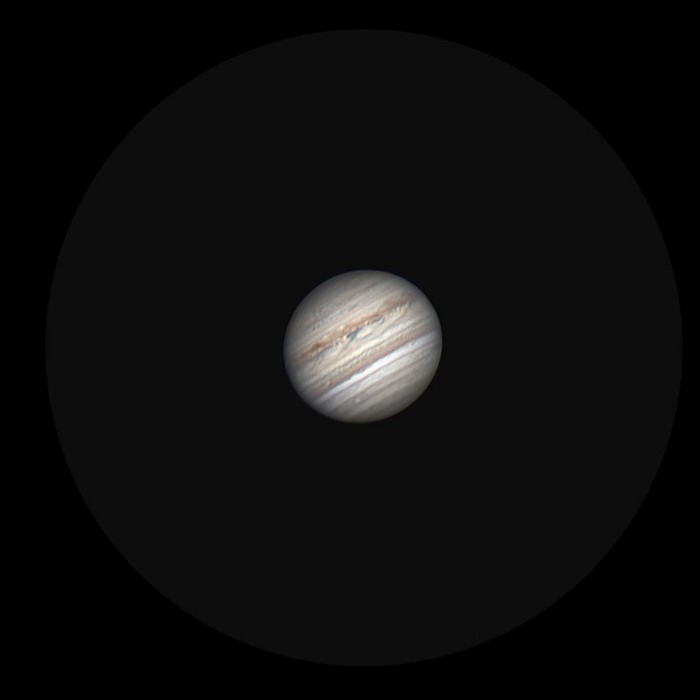 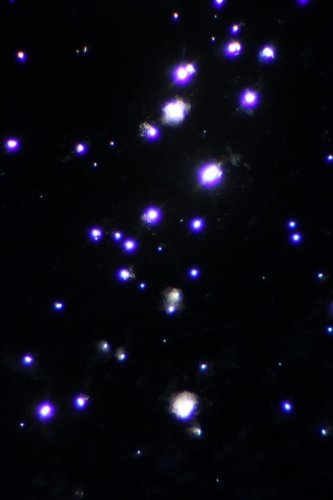 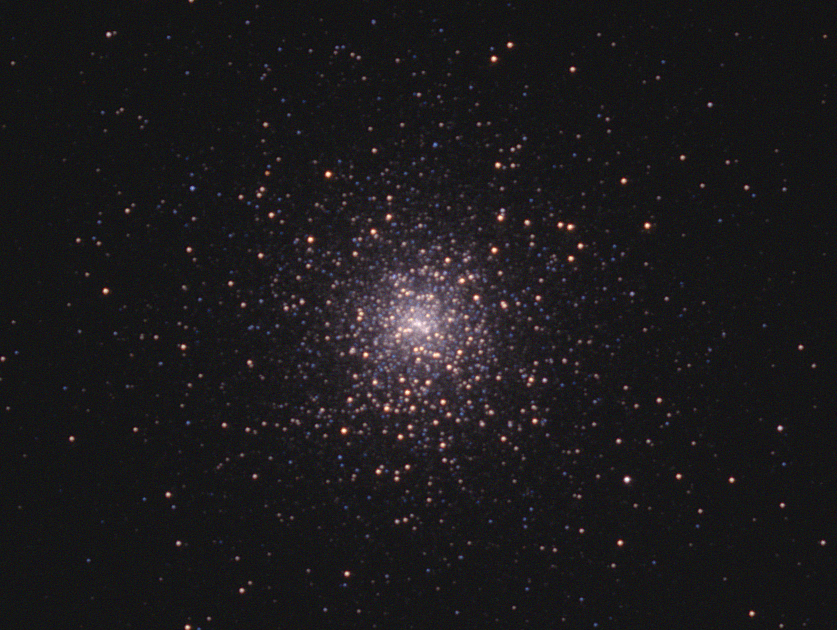 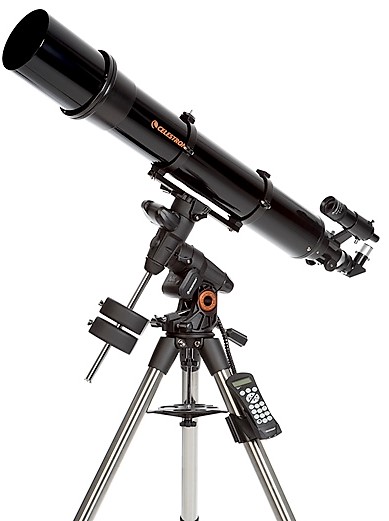 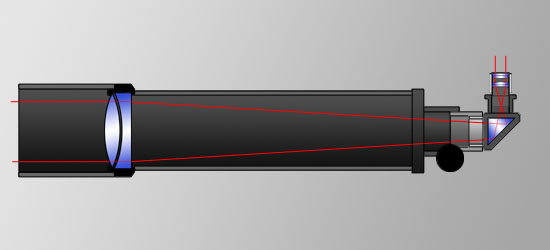 The Reflector
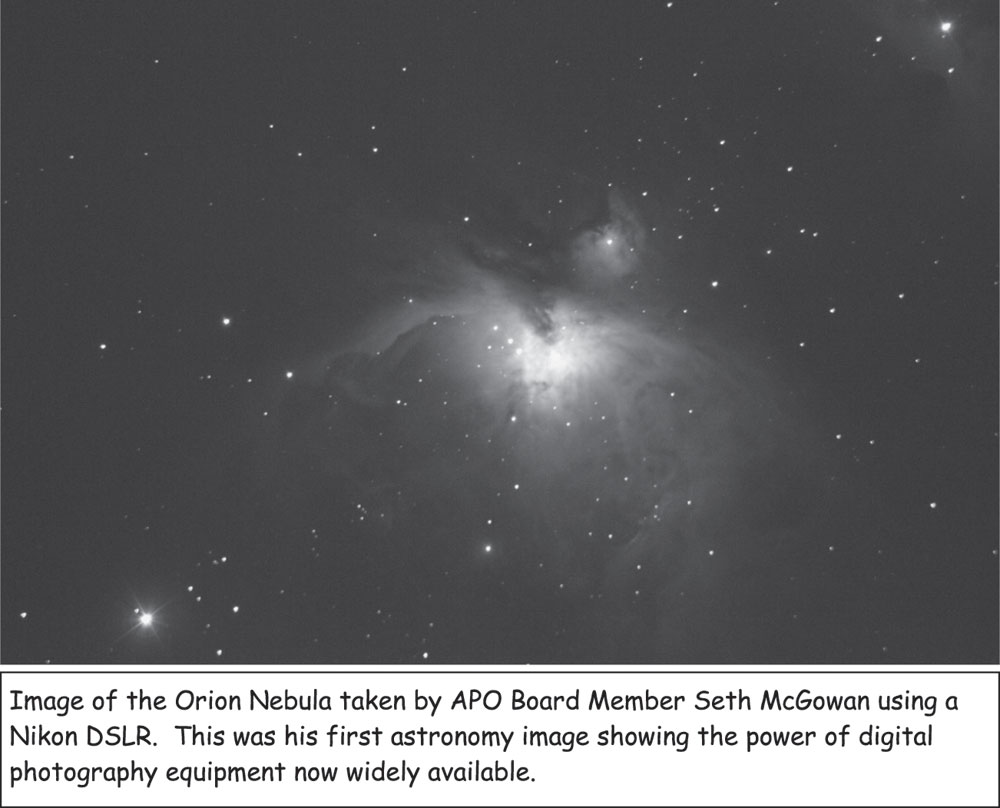 Often hear called Newtonian or Dobsonian.
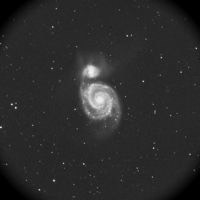 Excellent for large faint objects.
 Nebulae
 Galaxies
    Fairly inexpensive.
    Dobsonian mount is very simple and stable but typically no drive or computer.
 Finding objects can be frustrating at first but is a very good way to learn the sky.
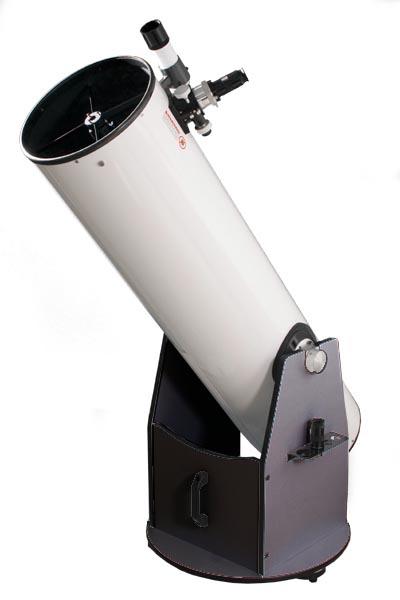 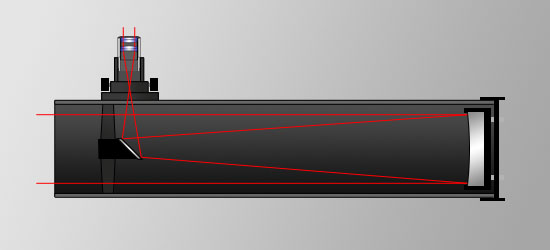 The Reflector
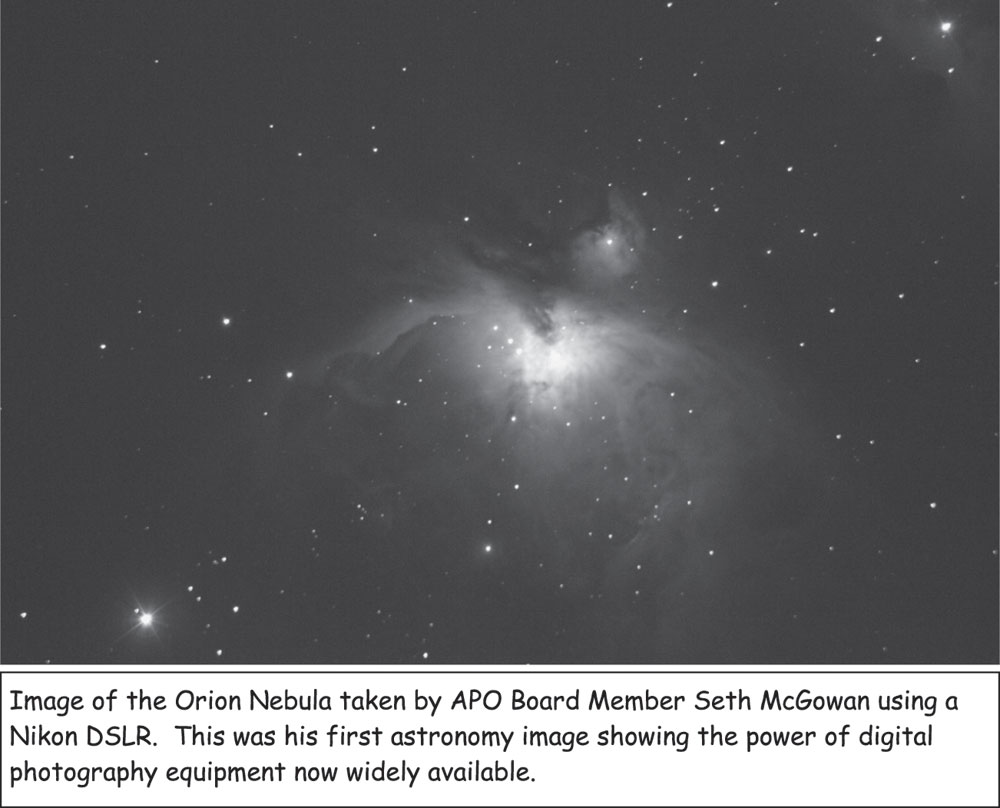 Often hear called Newtonian or Dobsonian.
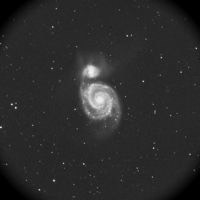 Excellent for large faint objects.
 Nebulae
 Galaxies
    Fairly inexpensive.
    Dobsonian mount is very simple and stable but typically no drive or computer.
- Finding objects can be frustrating at first but is a very good way to learn the sky.
    Reflector telescopes can also be mounted on high end computer driven mounts.
    The secondary mirror "spider" mount creates diffraction spikes.
- Usually not objectionable.
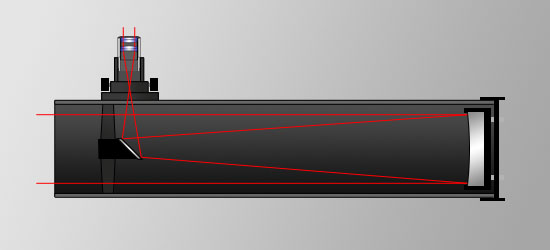 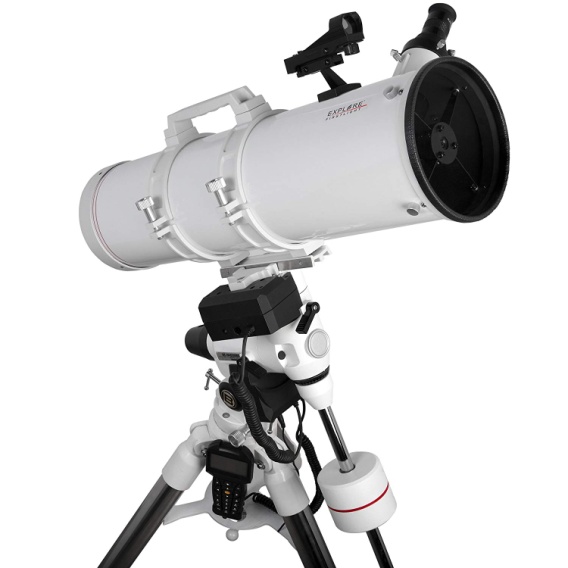 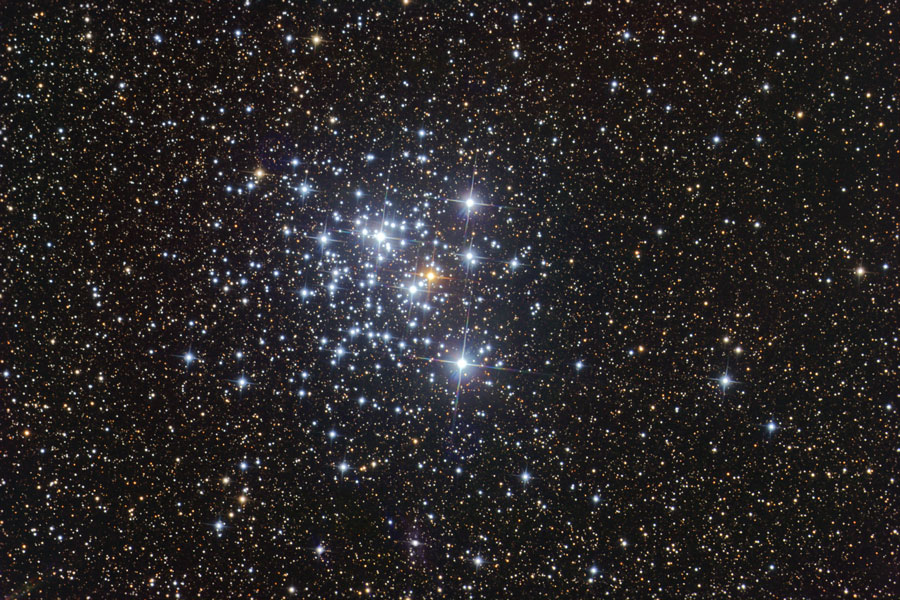 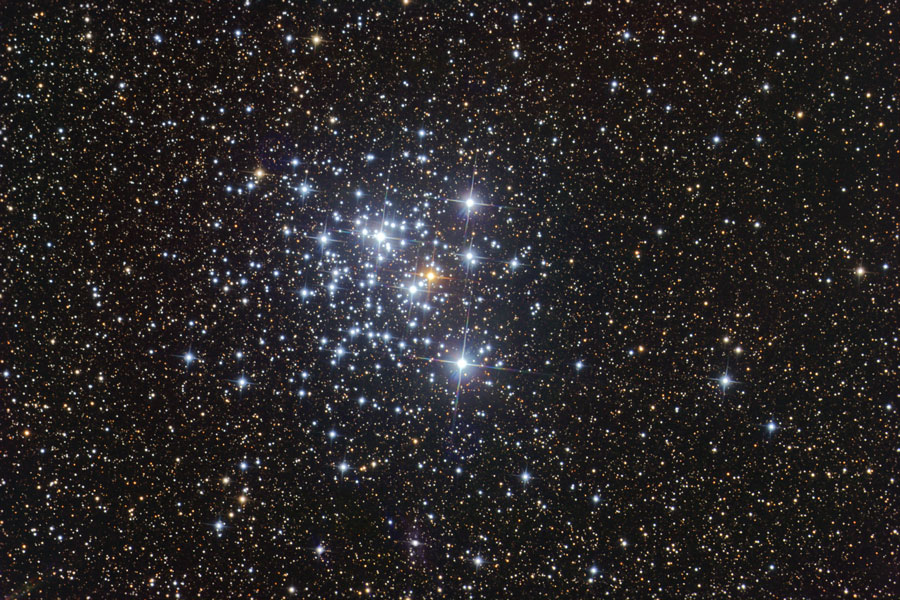 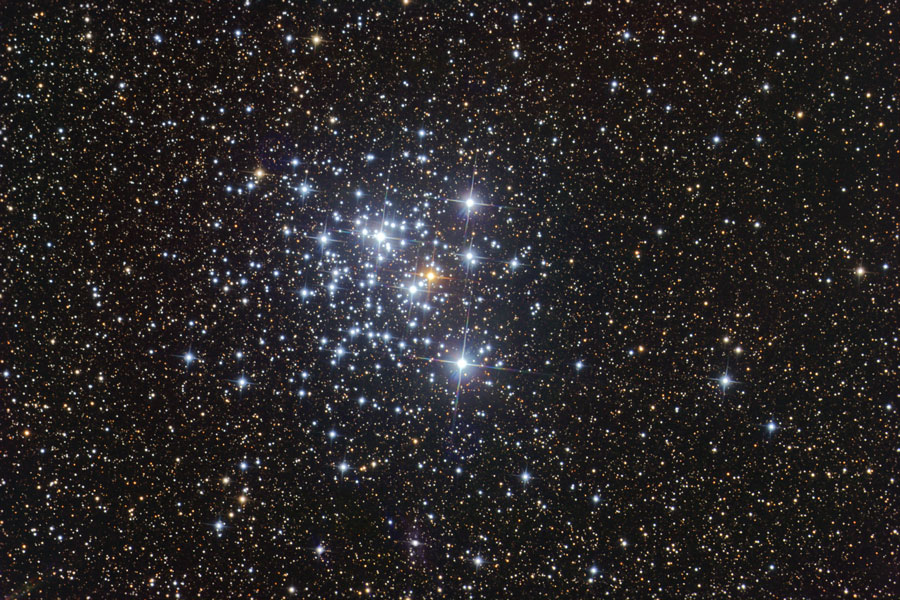 The Reflector
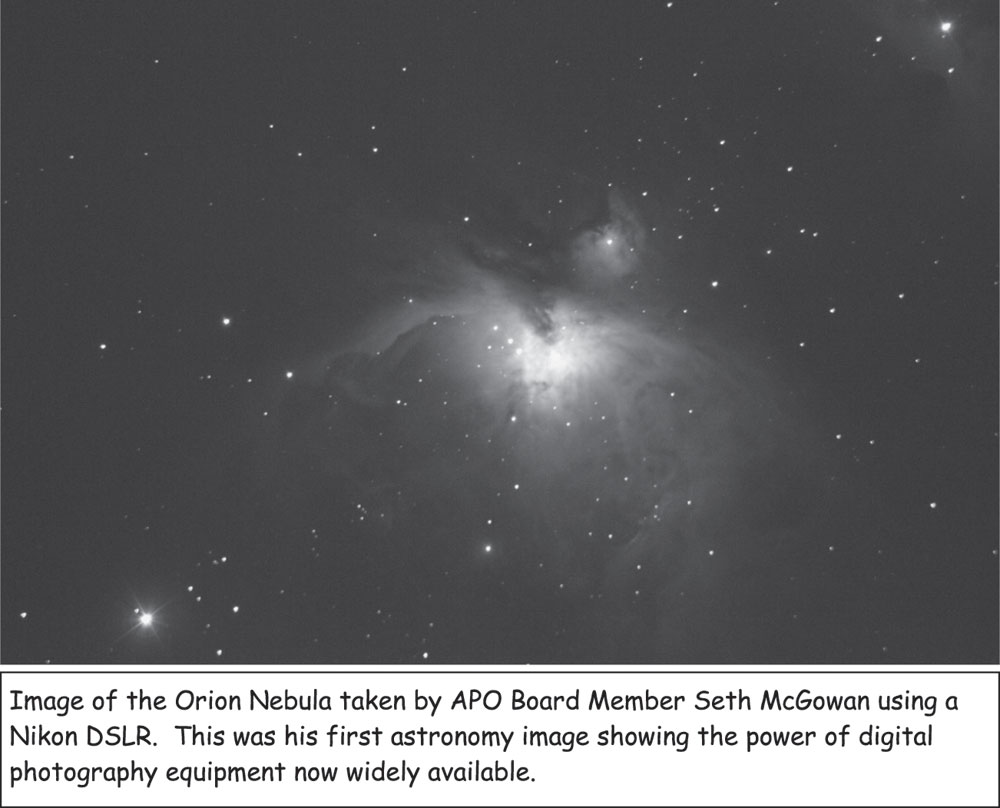 Often hear called Newtonian or Dobsonian.
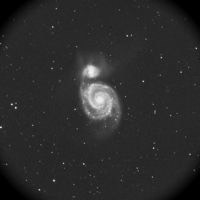 Excellent for large faint objects.
 Nebulae
 Galaxies
    Fairly inexpensive.
    Dobsonian mount is very simple and stable but typically no drive or computer.
- Finding objects can be frustrating at first but is a very good way to learn the sky.
    Reflector telescopes can also be mounted on high end computer driven mounts.
    The secondary mirror "spider" mount creates diffraction spikes.
- Usually not objectionable.
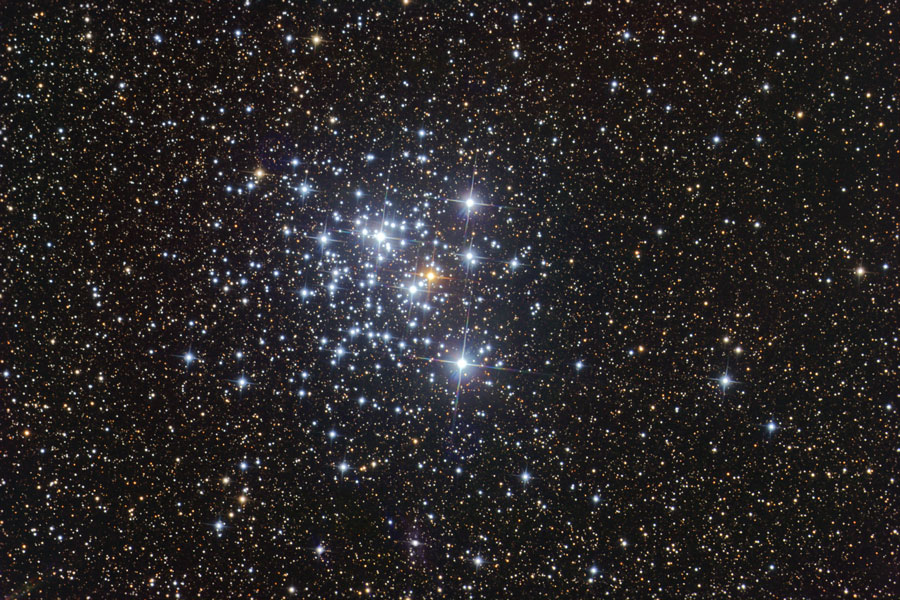 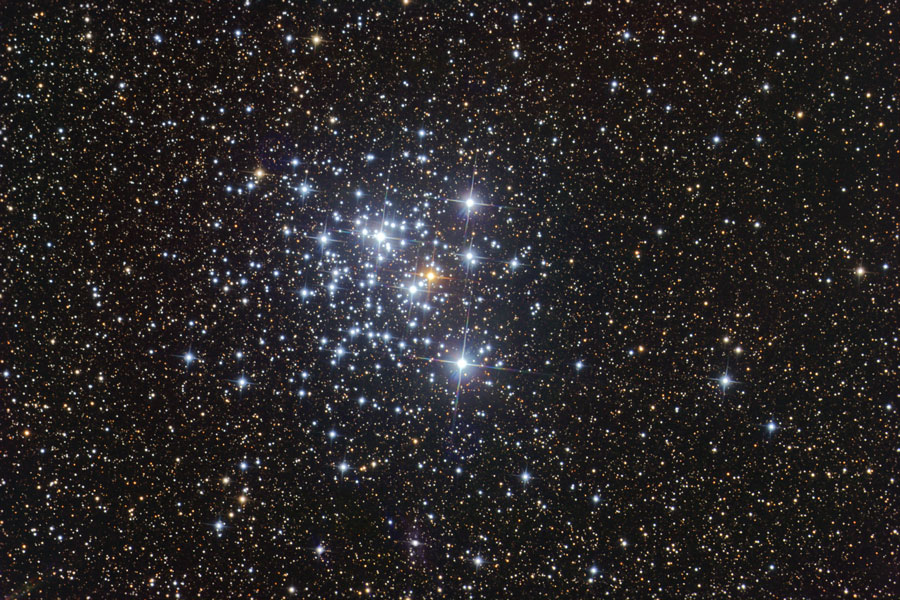 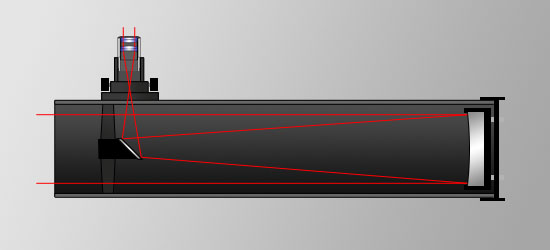 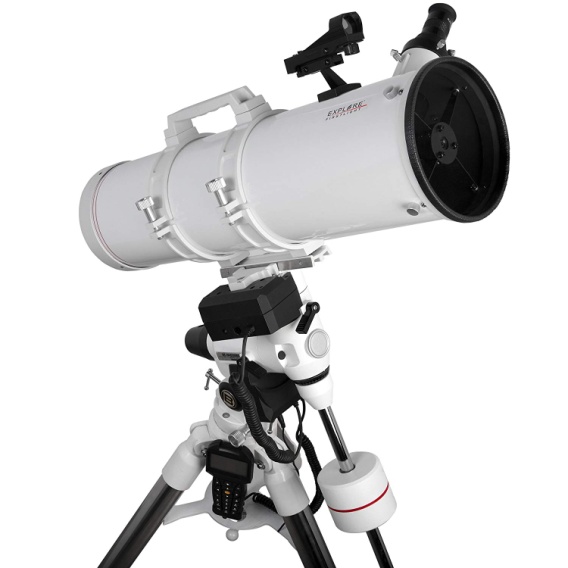 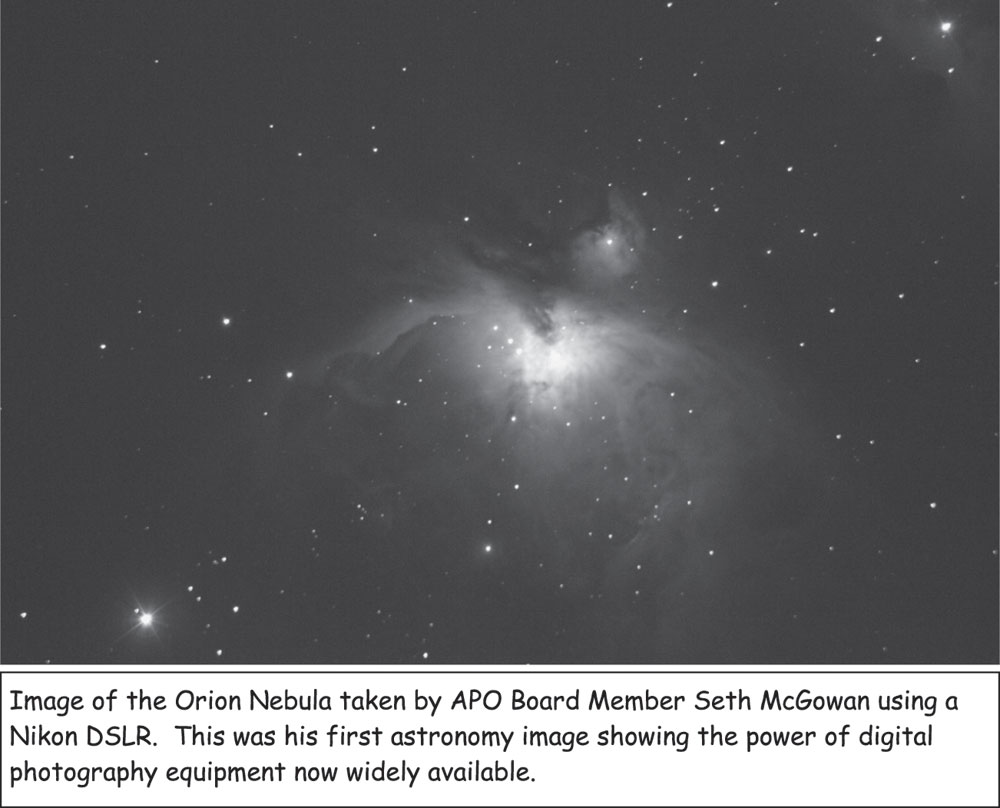 The Catadioptic
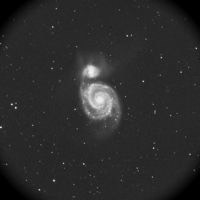 Often a Schmidt-Cassegrain Telescope or SCT
Good if not superb for most objects.
    General purpose
    Moderately expensive.
    Very compact for their aperture.
    Generally on good computer-controlled mounts.
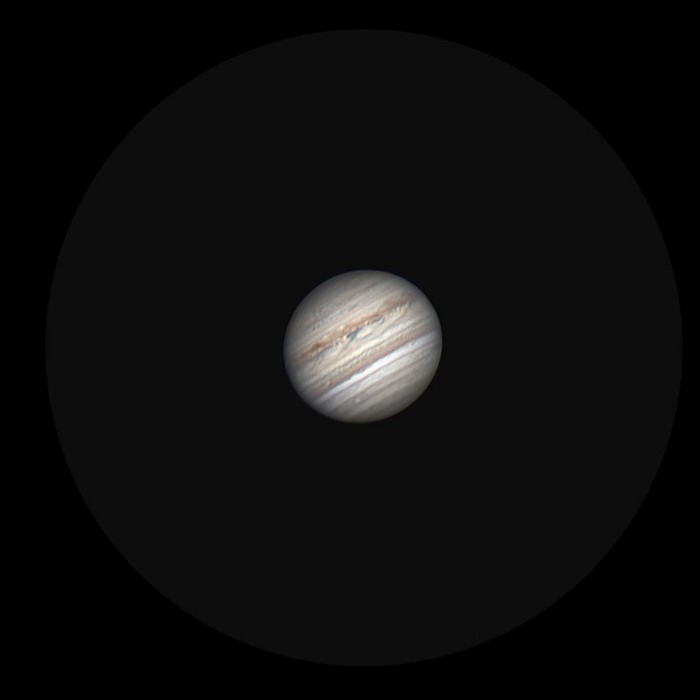 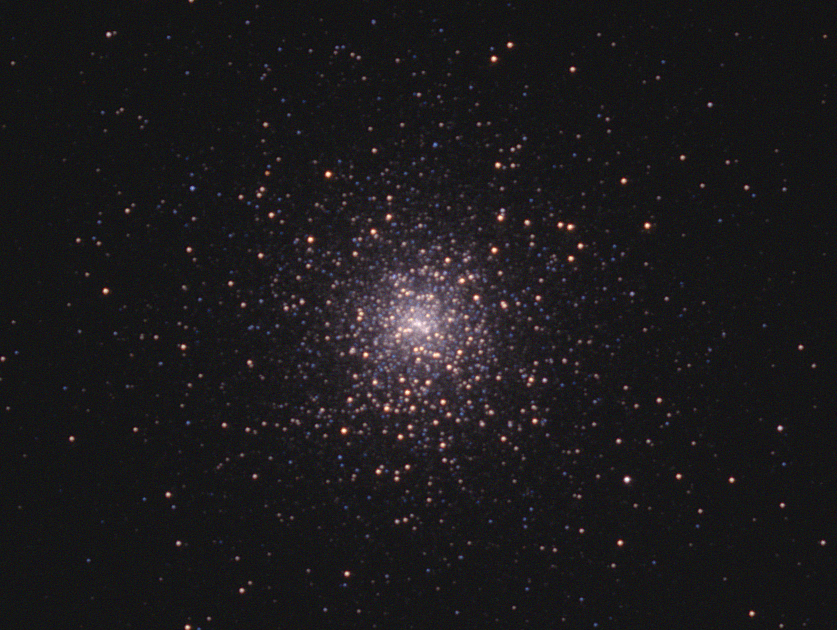 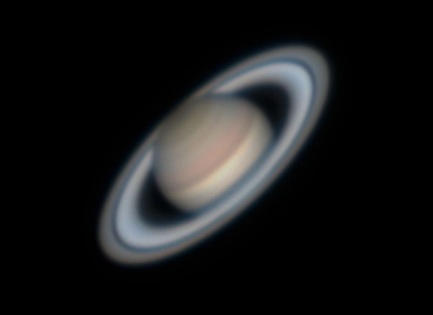 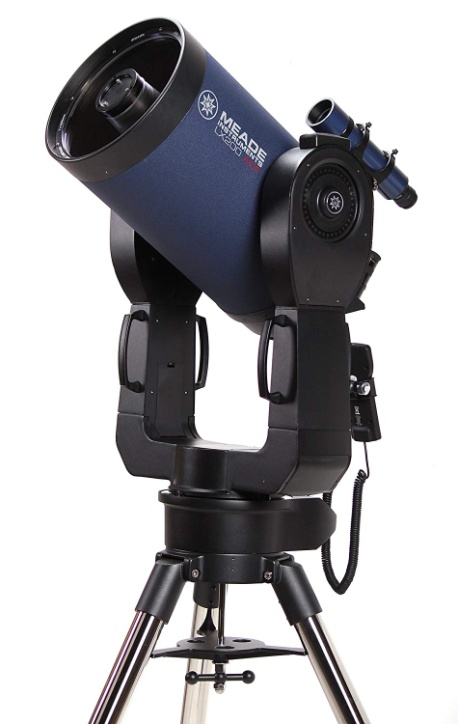 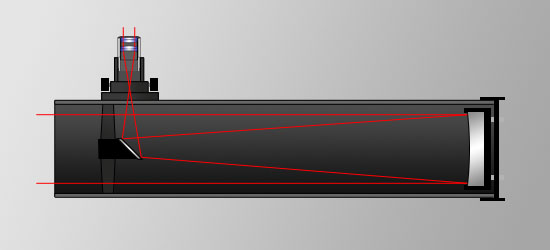 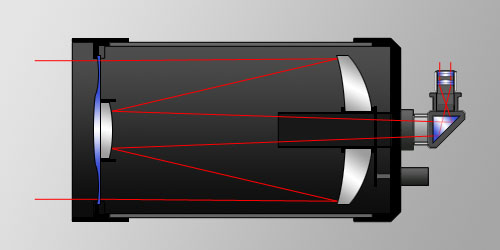 Which is best?
It depends on what you want it to do:
How do I suggest to start?
How do I suggest to start?
Start with binoculars!
  Likely already have a pair. 
  A great way to become familiar with the sky and what you enjoy looking at.
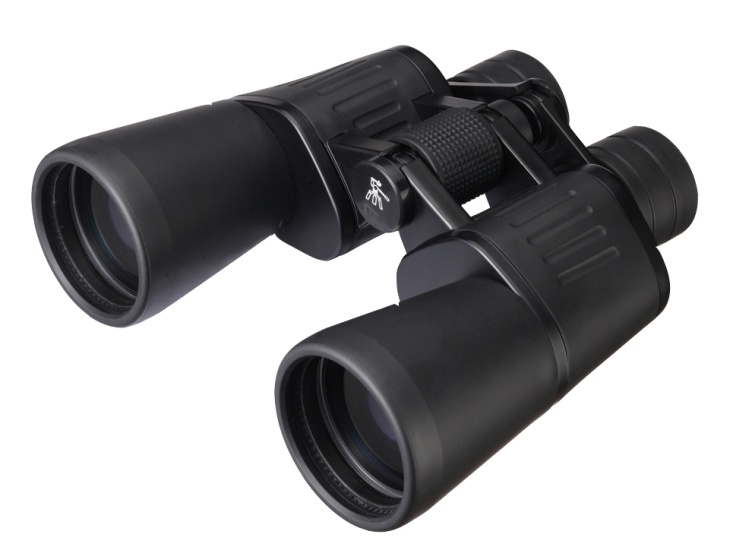 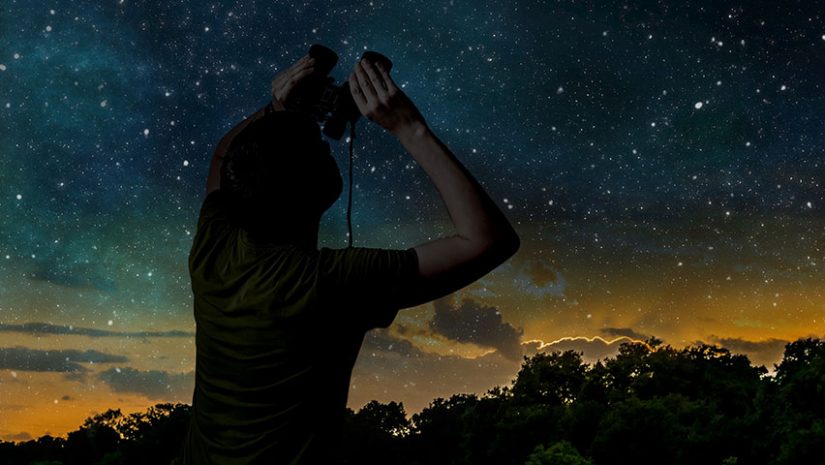 How do I suggest to start?
Start with binoculars!
  Likely already have a pair. 
  A great way to become familiar with the sky and what you enjoy looking at.

   Join your local Astronomy Club.
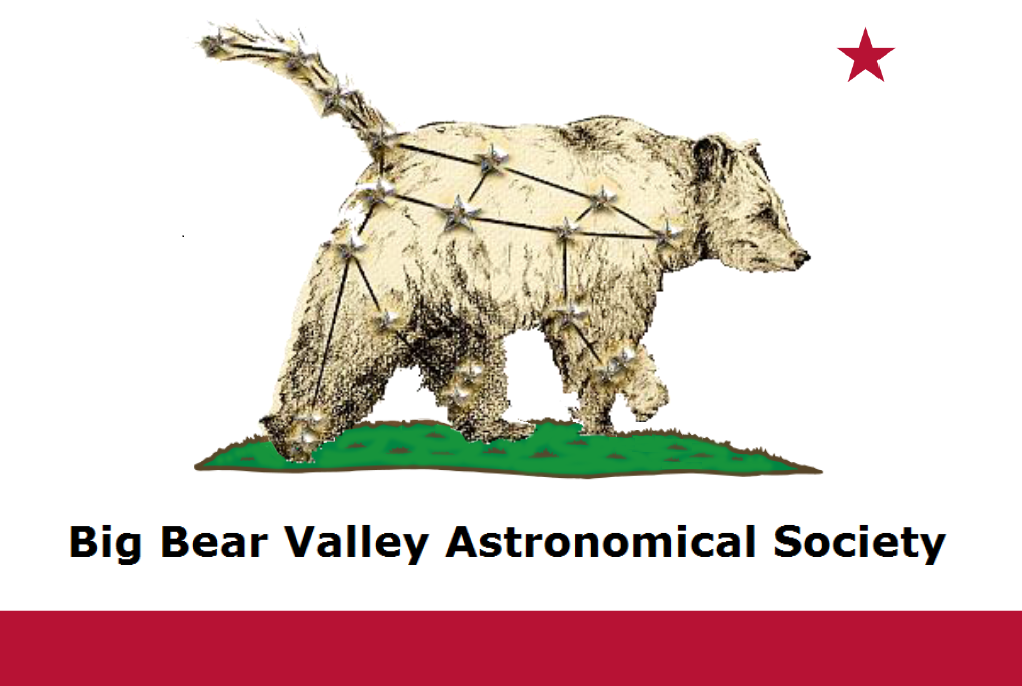 How do I suggest to start?
Start with binoculars!
  Likely already have a pair. 
  A great way to become familiar with the sky and what you enjoy looking at.

   Join your local Astronomy Club.
 Attend a local star party and look through various different telescopes.
 Most astronomers are very happy to have you look through their scopes and  
   discuss their merits and deficits.
  Astronomy clubs often have "Loaner Scopes" available to try out.
  Members often know of and can help check out used telescope which can
    occasionally be had for very good prices.
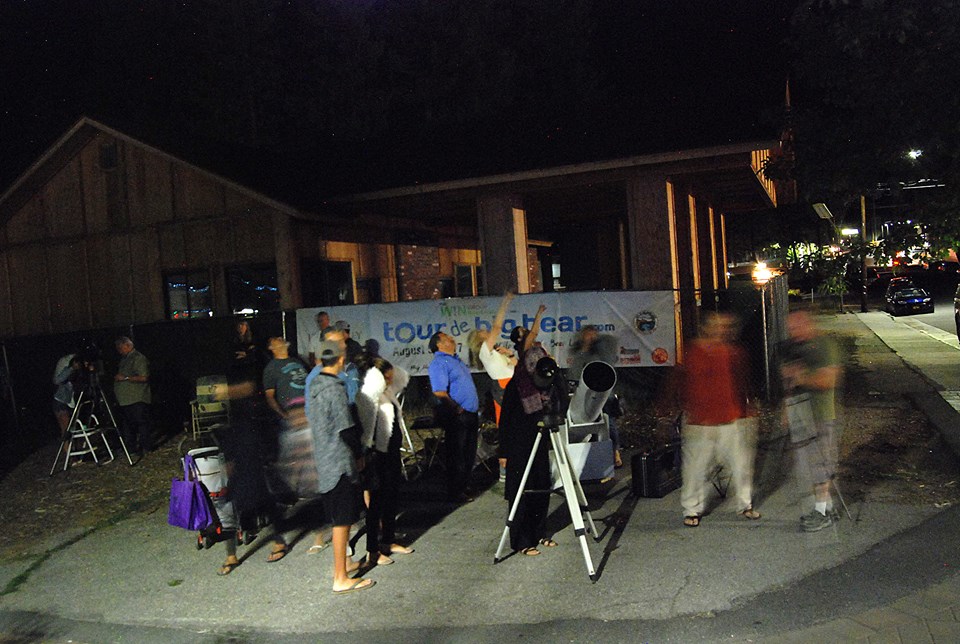 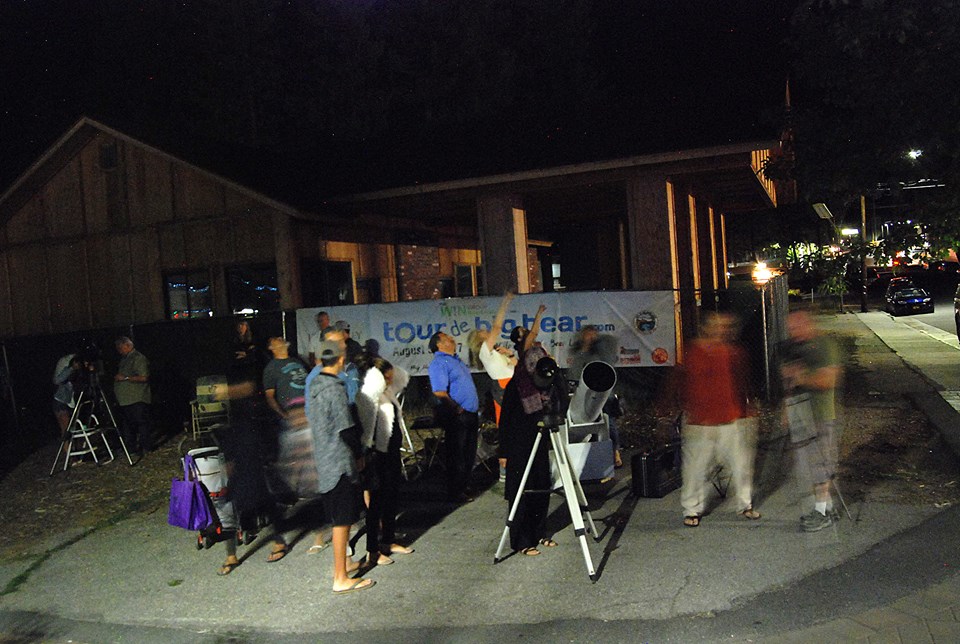 How do I suggest to start?
Start with binoculars!
  Likely already have a pair. 
  A great way to become familiar with the sky and what you enjoy looking at.

   Join your local Astronomy Club.
 Attend a local star party and look through various different telescopes.
 Most astronomers are very happy to have you look through their scopes and  
   discuss their merits and deficits.
  Astronomy clubs often have "Loaner Scopes" available to try out.
  Members often know of and can help check out used telescope which can
    occasionally be had for very good prices.

   Don’t feel pressured to be in any hurry.
How do I suggest to start?
Start with binoculars!
  Likely already have a pair. 
  A great way to become familiar with the sky and what you enjoy looking at.

   Join your local Astronomy Club.
 Attend a local star party and look through various different telescopes.
 Most astronomers are very happy to have you look through their scopes and  
   discuss their merits and deficits.
  Astronomy clubs often have "Loaner Scopes" available to try out.
  Members often know of and can help check out used telescope which can
    occasionally be had for very good prices.

   Don’t feel pressured to be in any hurry.

   And most importantly:
How do I suggest to start?
Start with binoculars!
  Likely already have a pair. 
  A great way to become familiar with the sky and what you enjoy looking at.

   Join your local Astronomy Club.
 Attend a local star party and look through various different telescopes.
 Most astronomers are very happy to have you look through their scopes and  
   discuss their merits and deficits.
  Astronomy clubs often have "Loaner Scopes" available to try out.
  Members often know of and can help check out used telescope which can
    occasionally be had for very good prices.

   Don’t feel pressured to be in any hurry.

   And most importantly:
Have fun!
Thank you!
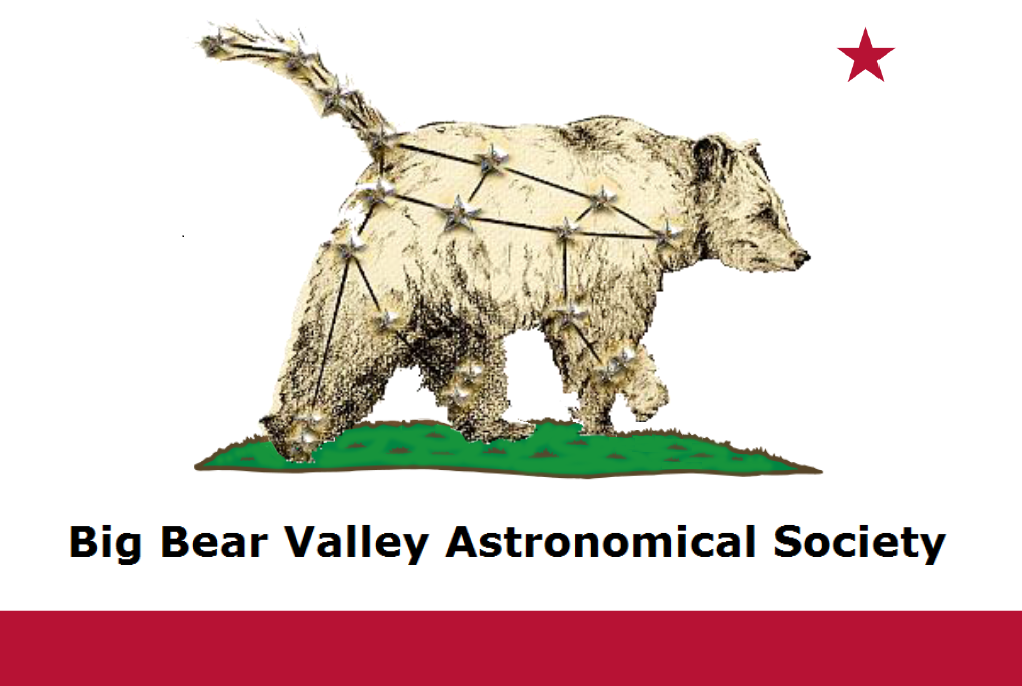